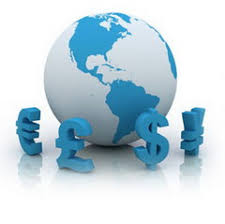 Aspek Moneter Antar Negara & Alat Tukar Global
Capaian Pembelajaran :Mahasiswa dapat menetapkan alat tukar globalisasi berdasarkan perbandingan transaksi moneter antar negara
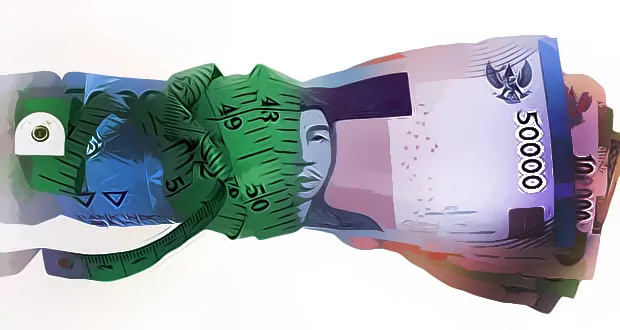 Tahapan Pembelajaran Week 131. Absensi kehadiran mahasiswa melalui QRCode dan saling sapa (10 menit )2. Mahasiswa mengetahui tujuan Pembelajaran (5 menit)3. Pembelajaran online (80 menit)A. Pendahuluan tentang konsep alat tukar internasonal dengan menyaksikan video 1 (5 menit) dan Identifikasi konsep alat tukar dengan mengerjakan kuis (5 menit).B. Diskusi kelompok tentang 2 studi kasus alat tukar yang digunakan negara Indonesia. Mahasiswa bisa memilih salah satu studi kasus untuk di bahas lewat Forum. ( 30 menit)C. Membahas 5 alat pembayaran internasional dengan cara membaca PPT,  menyaksikan Video ke 2 dan Video ke 3 durasi ( 40 menit)4. Penutup dengan tugas berkelompok yaitu identifikasi kekuatan dan kelemahan alat pembayaran global ( 50 menit)
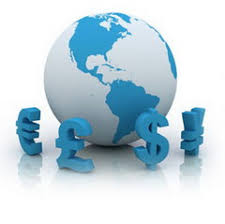 Sistem Moneter Internasional menunjukkan seperangkat kebijakan, institusi, praktek, peraturan dan mekanisme yang menentukkan tingkat dimana suatu mata uang di tukarkan dengan mata uang lain (Shapiro, 1992).Institusi : IMF dan World Bank
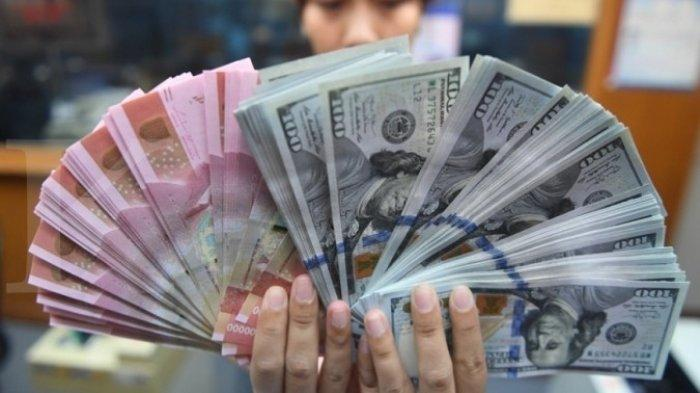 Studi kasus A : Rupiah Menguat terhadap Dollar .Analisa : besaran perubahan nilai tukar dari berapa ke berapa?.Analisa : faktor penyebab menguatnya rupiahhttps://www.kompas.com/tag/rupiah-menguathttps://finance.detik.com/bursa-dan-valas/d-4976677/rupiah-menguat-bi-modal-asing-mulai-masuk-ri
Studi kasus B : Rupiah Melemah terhadap Dollar .Analisa besaran perubahan nilai tukar dari berapa ke berapa.Analisa faktor penyebab melemahnya rupiah https://insight.kontan.co.id/news/terus-melemah-akibat-efek-virus-corona-begini-prediksi-kurs-rupiah-ke-depan?page=allhttps://www.cnbcindonesia.com/market/20200407124910-17-150292/cadev-tergerus-covid-19-rupiah-melemah-ke-rp-16400-us-
Transaksi Moneter InternasionalMerupakan transaksi yang terjadi pada sector moneter. Pada dasarnya merupakan transaksi transaksi pembayaran, yaitu pembayaran terhadap transaksi yang terdapat pada “ Current account” (perdagangan internasional, investasi dan transaksi unilateral).Pembayaran atau transaksi yang dilakukan oleh negara-negara yang terlibat dalam perdagangan internasional berdasarkan kesepakatan. Cara pembayaran internasional 1. advance payment (Pembayaran cash) 2. open account 3. consignment 4. Commercial Bills of Exchange atauTrade Bill (wesel)5. letter of credit
1. Tunai atau CashDengan menggunakan uang tunai maka jika  seseorang melakukan jual beli barang dan atau jasa maka pada saat dia  menerima barang dan atau jasa yang dibeli, penjual juga menerima uang  sebagai pembayarannya.Contoh pembayaran : E-money, Contoh Aktivitas : Turis, Jemaah haji
2. Open Account adalah sistem pembayaran dimana belum dilakukan pembayaran apa-apa oleh importir kepada eksportir sebelum barang dikapalkan atau tiba dan diterima importir atau sebelum waktu tertentu yang telah disepakati.Contoh : BNI Open Account FinancingMerupakan pembiayaan tagihan yang diberikan oleh BNI kepada Eksportir/Penjual/Mitra Korporat melalui pengambilalihan tagihan dalam metode pembayaran perdagangan, yaitu Open Accounthttps://www.bni.co.id/en-us/business/international/tradefinance/openaccount
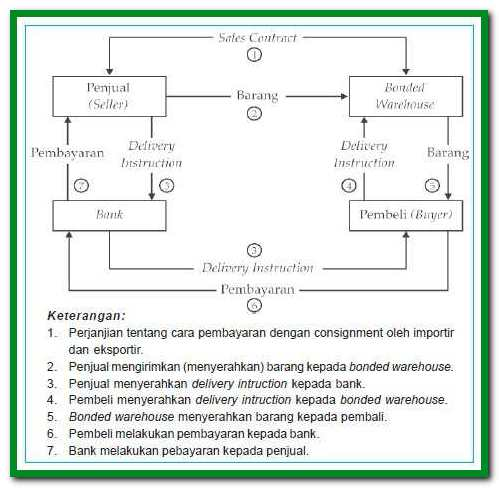 3. Consignment atau KonsinyasiPembayaran yang dilakukan setelah barang yang dikirim sudah terjual seluruhnya atau sebagian merupakan metode pembayaran konsinyasi. Jika antar penjual dan pembeli atau seseorang yang sudah saling mengenal dengan baik biasanya lebih memilih untuk melakukan pembayaran konsinyasi ini.Jadi dalam pembayaran ini, status barang yang akan dijual adalah barang titipan yang berjangka waktu tertentu dan menyangkut soal pembayaran.
4.  Commercial Bills of Exchange atauTrade Bill (surat wesel dagang)Adalah surat perintah kepada pembeli untuk membayarkan sejumlah uang tertentu di waktu yang sudah ditentukan. Definisi lain dari Bills of exchange atau surat wesel dagang adalah kesepakatan yang dibuat antara eksportir dan importir dengan menarik wesel dari importir sejumlah harga barang yang terdapat pada kontrak barang.
5. Letter Of Credit Letter of credit adalah surat jaminan atas transaksi jual beli barang antara negara yang dikeluarkan oleh pihak bank issue bank. Contoh :Export (LC and Non LC)BNI menyediakan jasa layanan ekspor seperti LC’s advising and amendments, LC’s transfer, dan lainnya.
Tugas Berkelompok
Tugas Week 13
Panduan :
Mahasiswa secara berkelompok menjawab pertanyaan dibawah ini dengan berbagai referensi yang terlampir.
Mengumpulkannya dalam bentuk PDF.
Tugas dikumpulkan pada hari yang sama.
Referensi untuk mengerjakan Tugas kelompok.Sumber referensi yaitu Website dan Video youtubehttps://www.slideshare.net/amolchate7/letter-of-creditthe-best-method-of-payment-in-international-businesshttps://www.youtube.com/watch?v=hiaUV9509Nghttps://www.paperindex.com/academy/trade-and-commerce/international-payment-methodshttps://misterexportir.com/alat-pembayaran-perdagangan-internasional/https://www.blog.eksporimpor.com/mengenali-risiko-pembayaran-non-lc-letter-of-credit-dalam-transaksi-ekspor-impor.html